FRG Client Feedback Survey
Thursday, May 24, 2018
The best way for us to show our effectiveness is to let you hear the honest reactions of our clients.  We do a satisfaction survey, mostly for our internal improvement every 2 years.  Below are the results.
Overall, how satisfied are you with the support you've received here at FRG?
Answered: 59    Skipped: 0
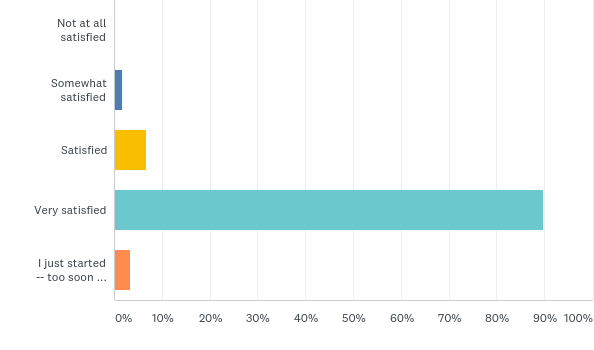 Overall, how satisfied are you with the support you've received here at FRG?
Answered: 59    Skipped: 0
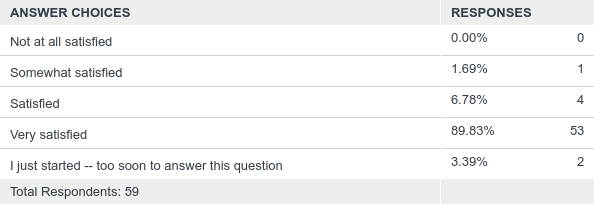 Do you feel like the work you are doing at FRG is improving your health?
Answered: 59    Skipped: 0
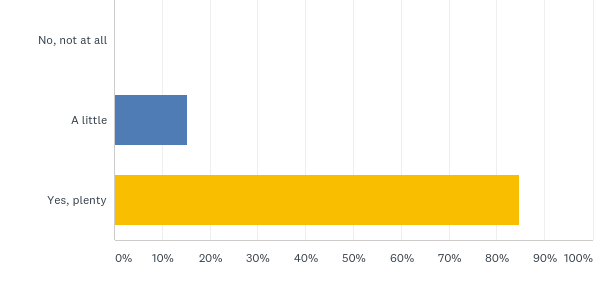 Do you feel like the work you are doing at FRG is improving your health?
Answered: 59    Skipped: 0
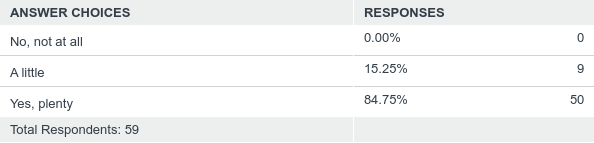 If your FRG sessions are improving your health even a little, in what ways?  (check all that apply)
Answered: 58    Skipped: 1
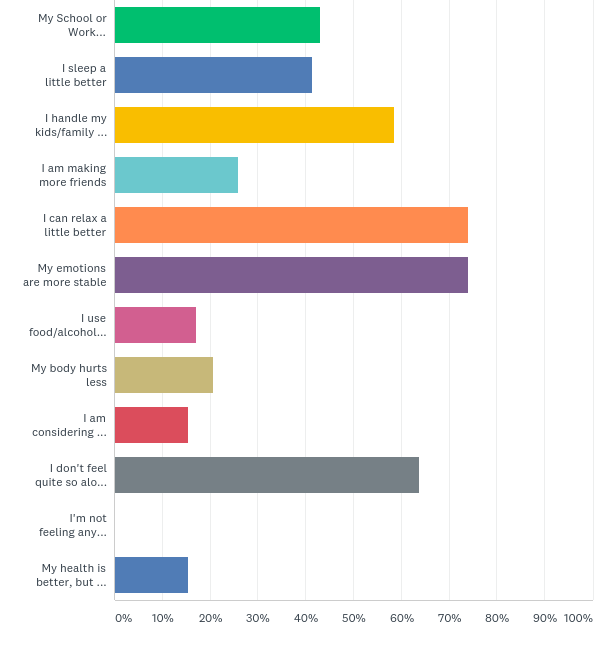 If your FRG sessions are improving your health even a little, in what ways?  (check all that apply)
Answered: 58    Skipped: 1
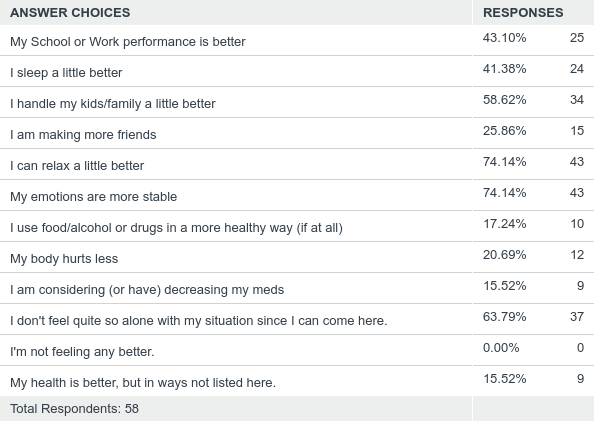 Overall, how satisfied with your therapist are you?
Answered: 58    Skipped: 1
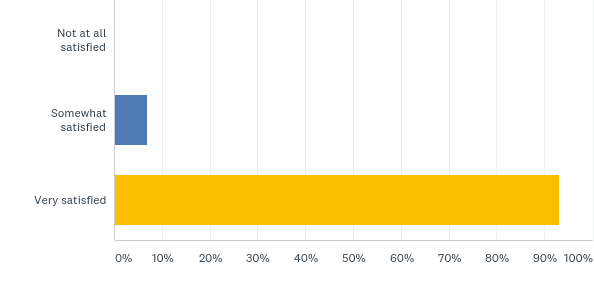 Overall, how satisfied with your therapist are you?
Answered: 58    Skipped: 1
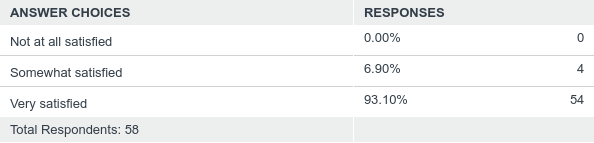 Have you ever recommended us to someone else?
Answered: 58    Skipped: 1
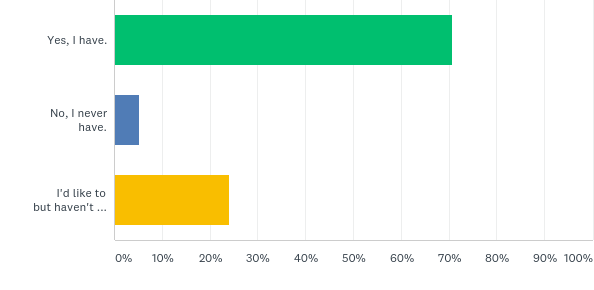 Have you ever recommended us to someone else?
Answered: 58    Skipped: 1
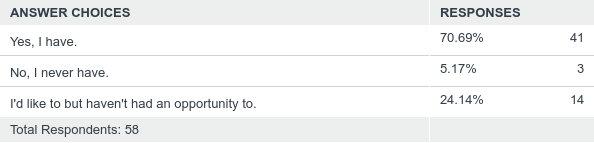